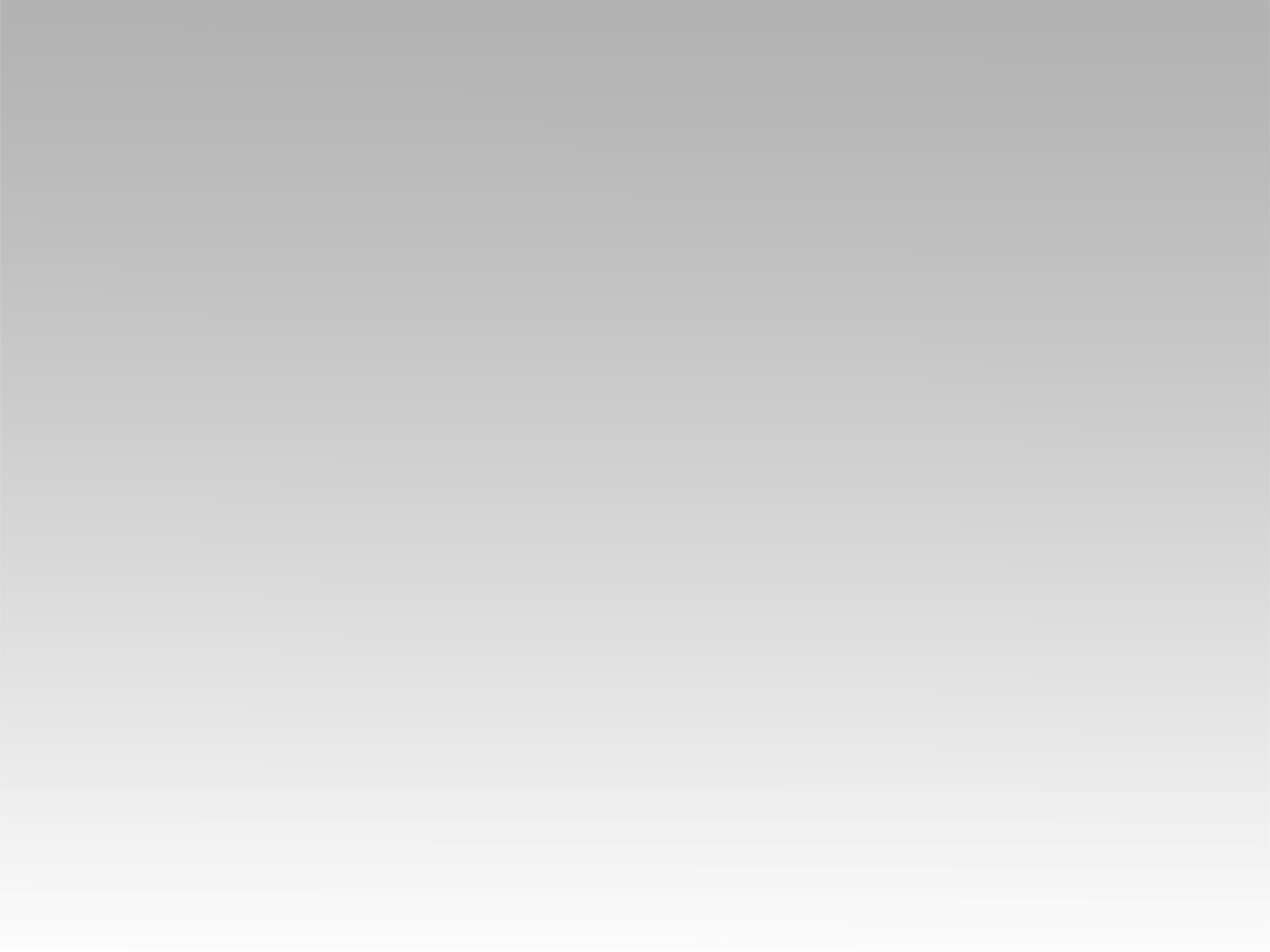 ترنيمة
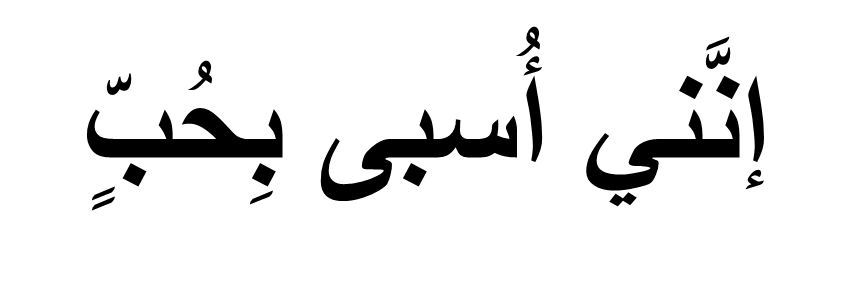 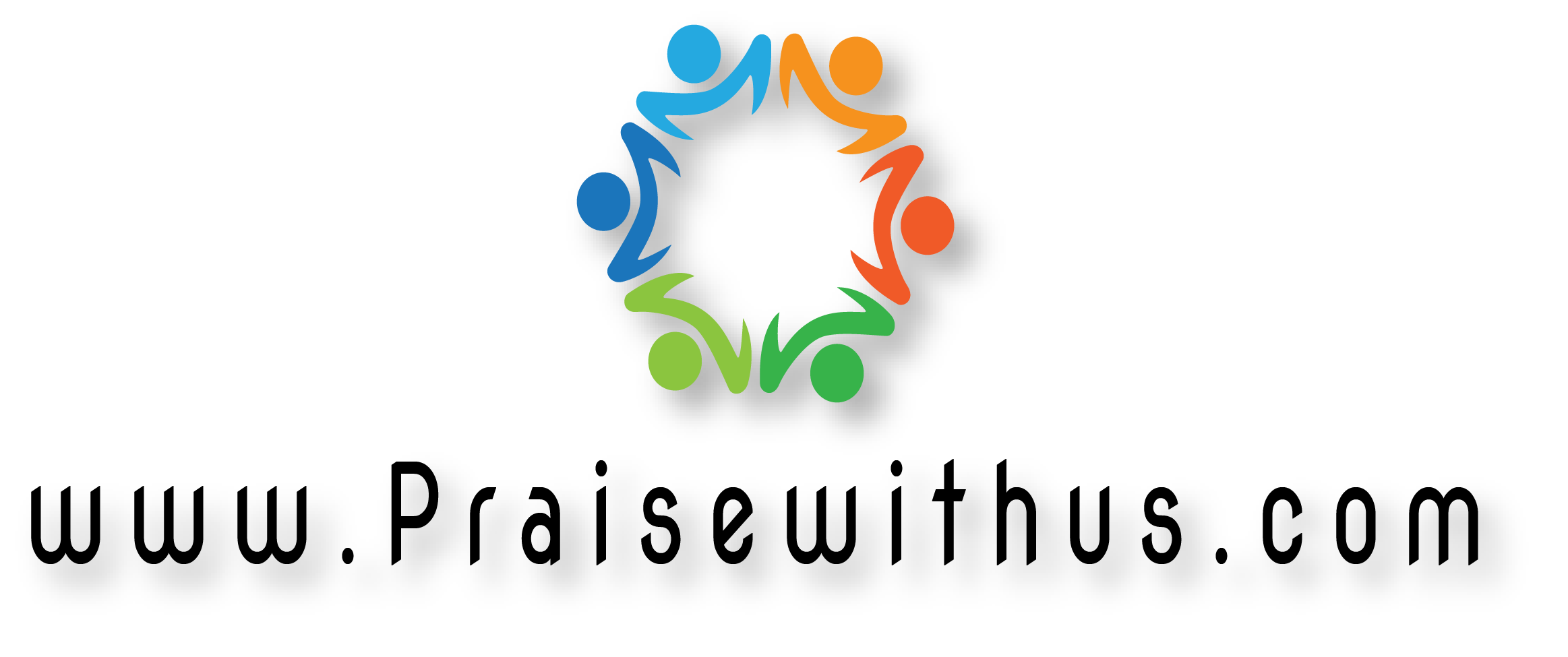 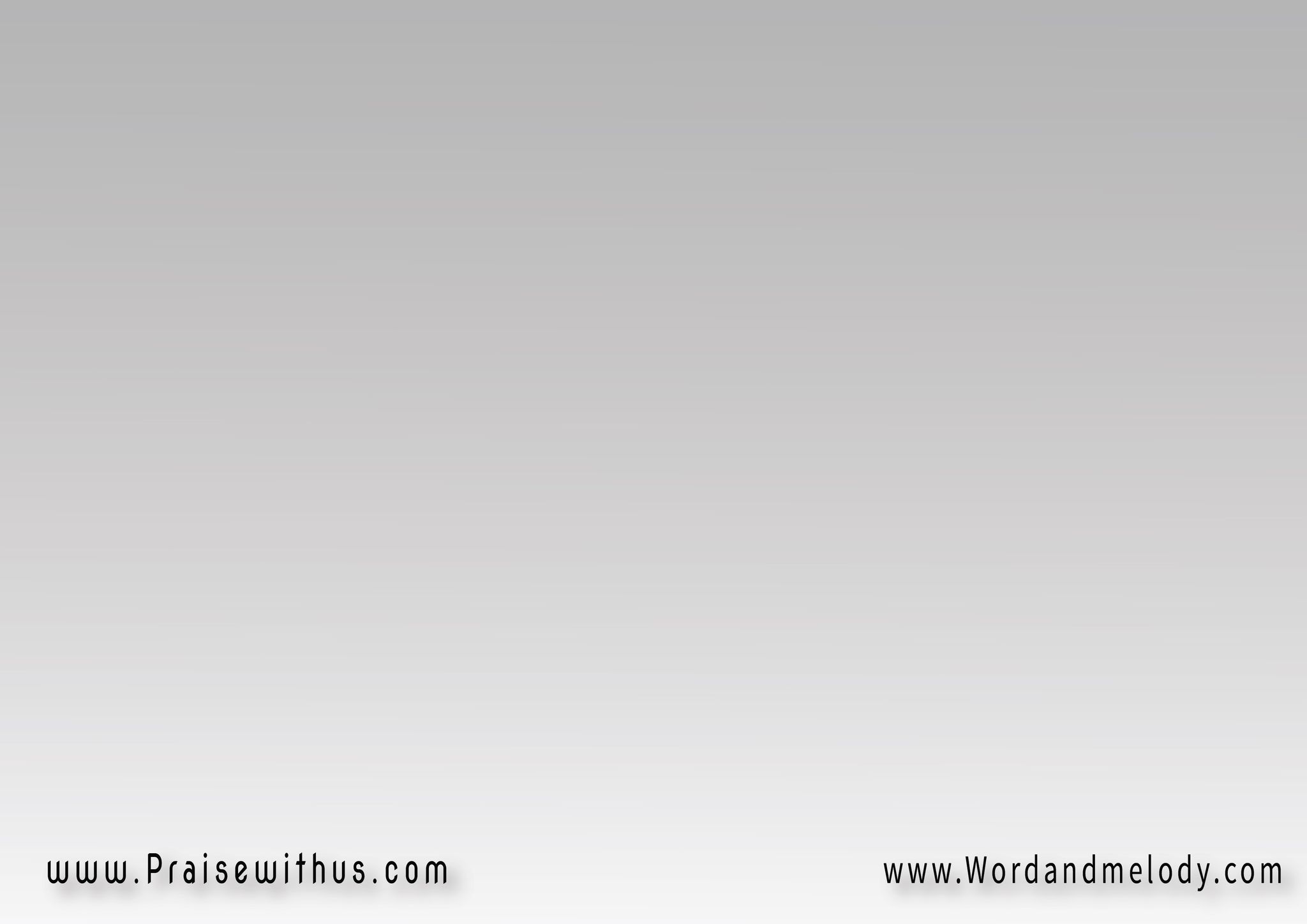 1- إنَّني أُسبى بِحُبٍّ جارفٍحينَ أرنو لـِذيَّـــاكَ الصَّليبحَيْثُ قدْ قدَّمَ  ربُّ المَجْدِ ليَّنَفْسَـــــــــهُ إنَّهُ أغلى حَبيب
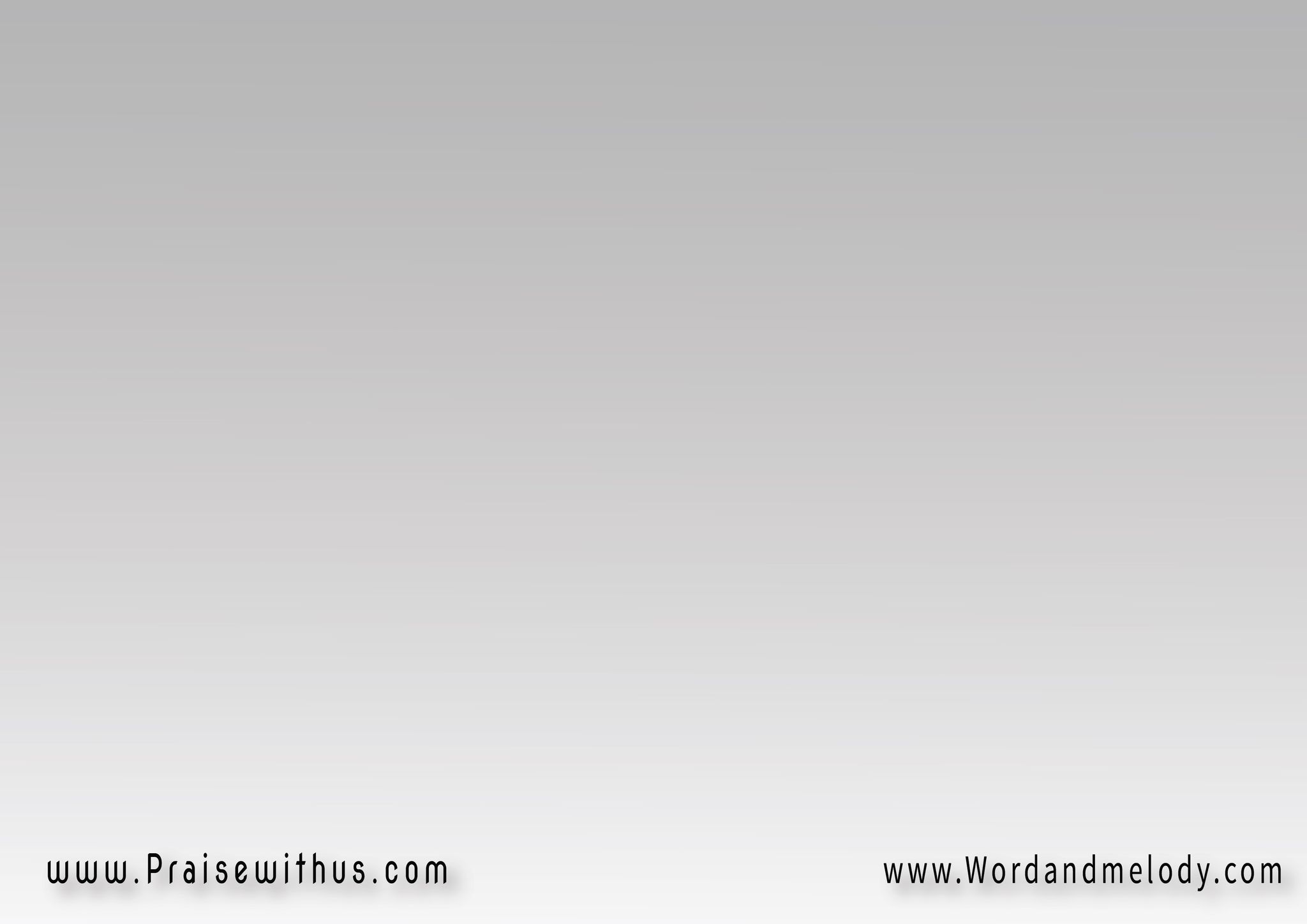 فأراني قدْ سَجَدْتُ خاشِعاً شاكِراًمَنْ قدْ فدانـــــــــــــــي بالصَّليب
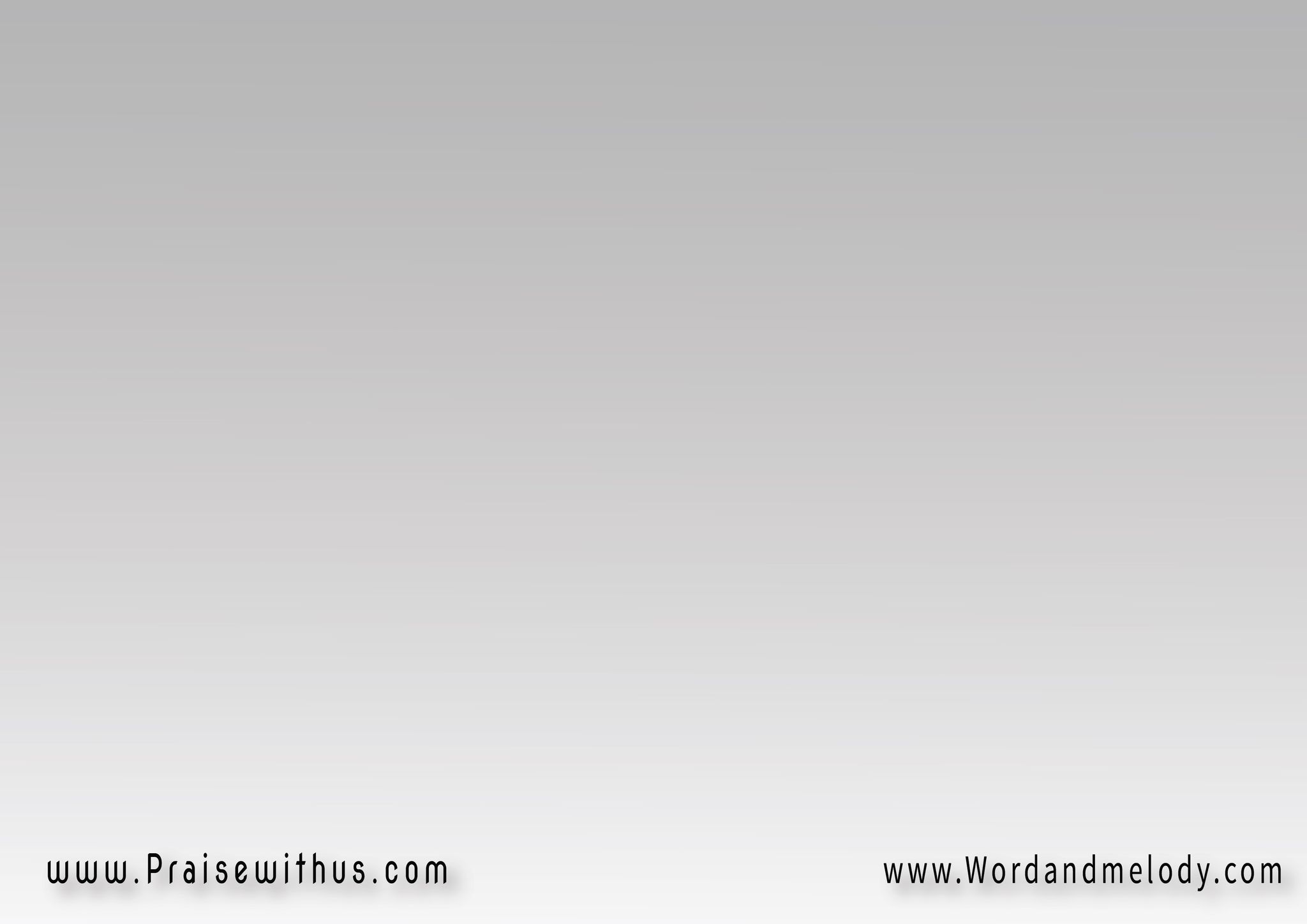 لاأسْتطيعُ لاأسْتطيعُ
أمــامَ ذي المَحَبَّـــةِلاأسْتطيعُ لاأسْتطيعُ   
أنْ أحْيـا في الخَطِيَّةِ
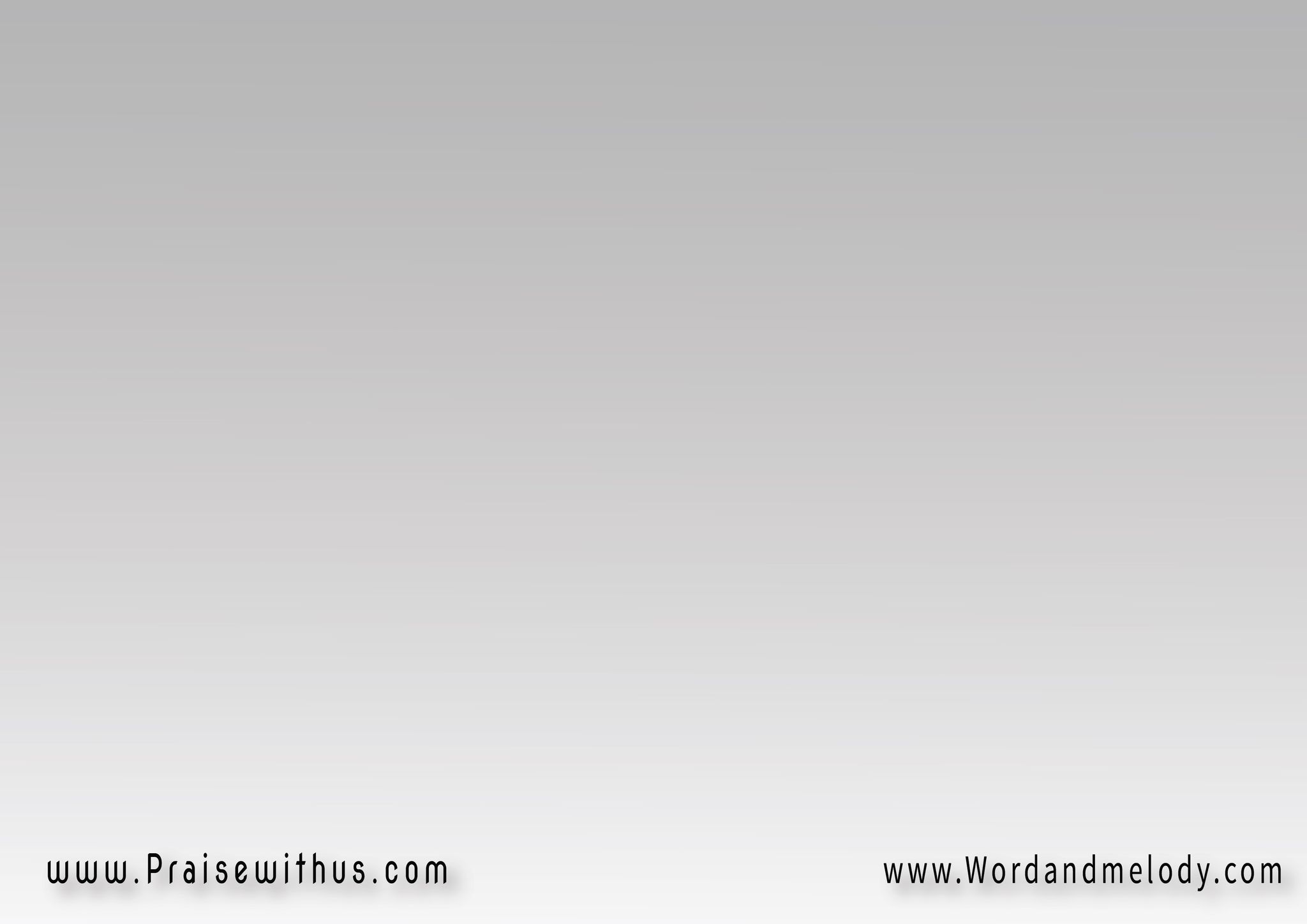 2- وَكَيْفَ بَعْدَ أنْ عَرَفتُ ذا الحُبَّوَاختبَرْتُ نِعْمَــــــةَ الرَّبِّ العَظيمْأصْنعُ الشَّرَّ وَأجْــــرَحُ قلْبَـــهُمُحْزِناً رَبِّي وَخِلِّيَّ الحَميـــــمْ
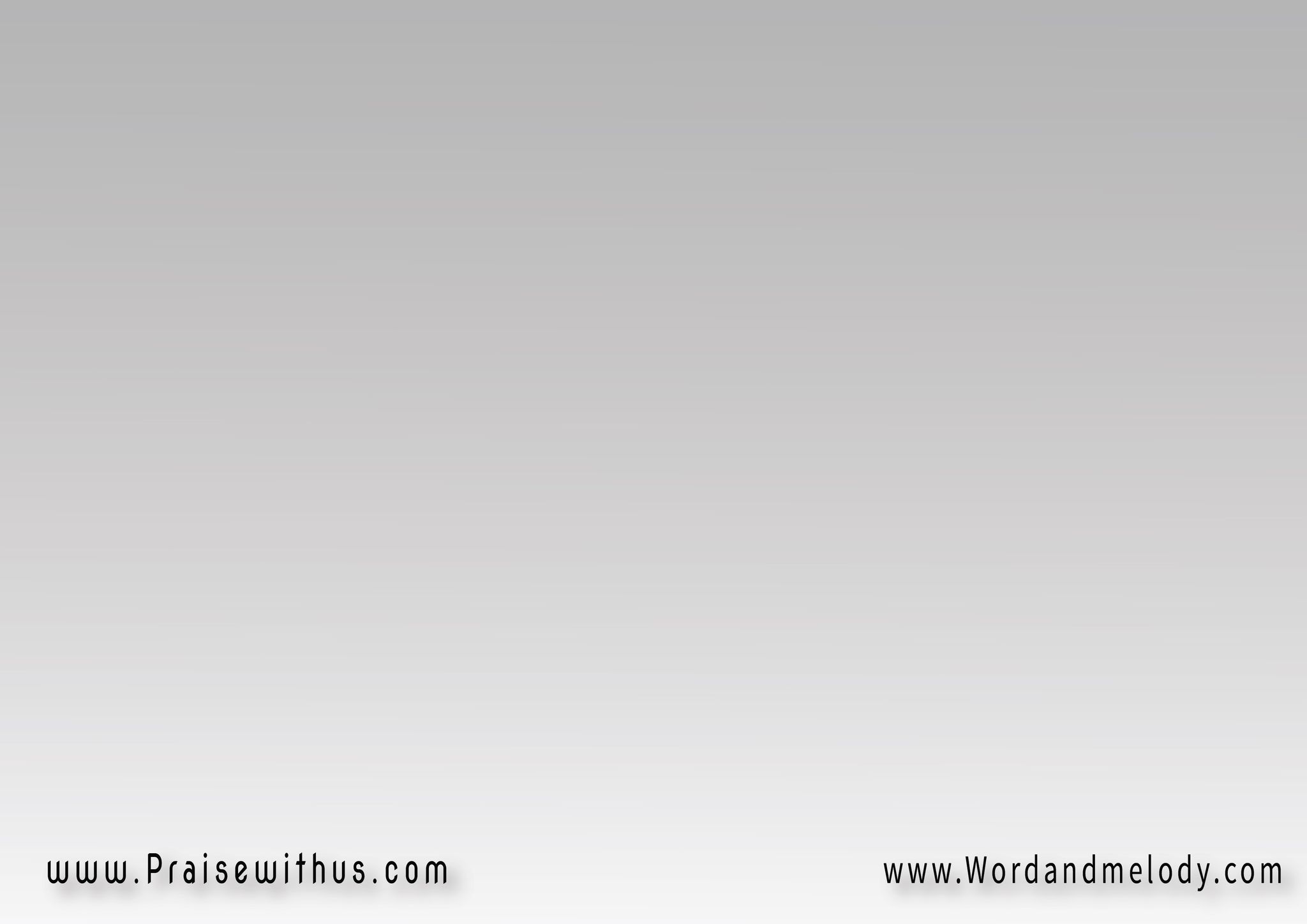 إنَّني أبغي السَّما لاالعَيْشَ لِلعالَمِوأجري نَحْوَ رَبِّــــــــيَّ الكَريمْ
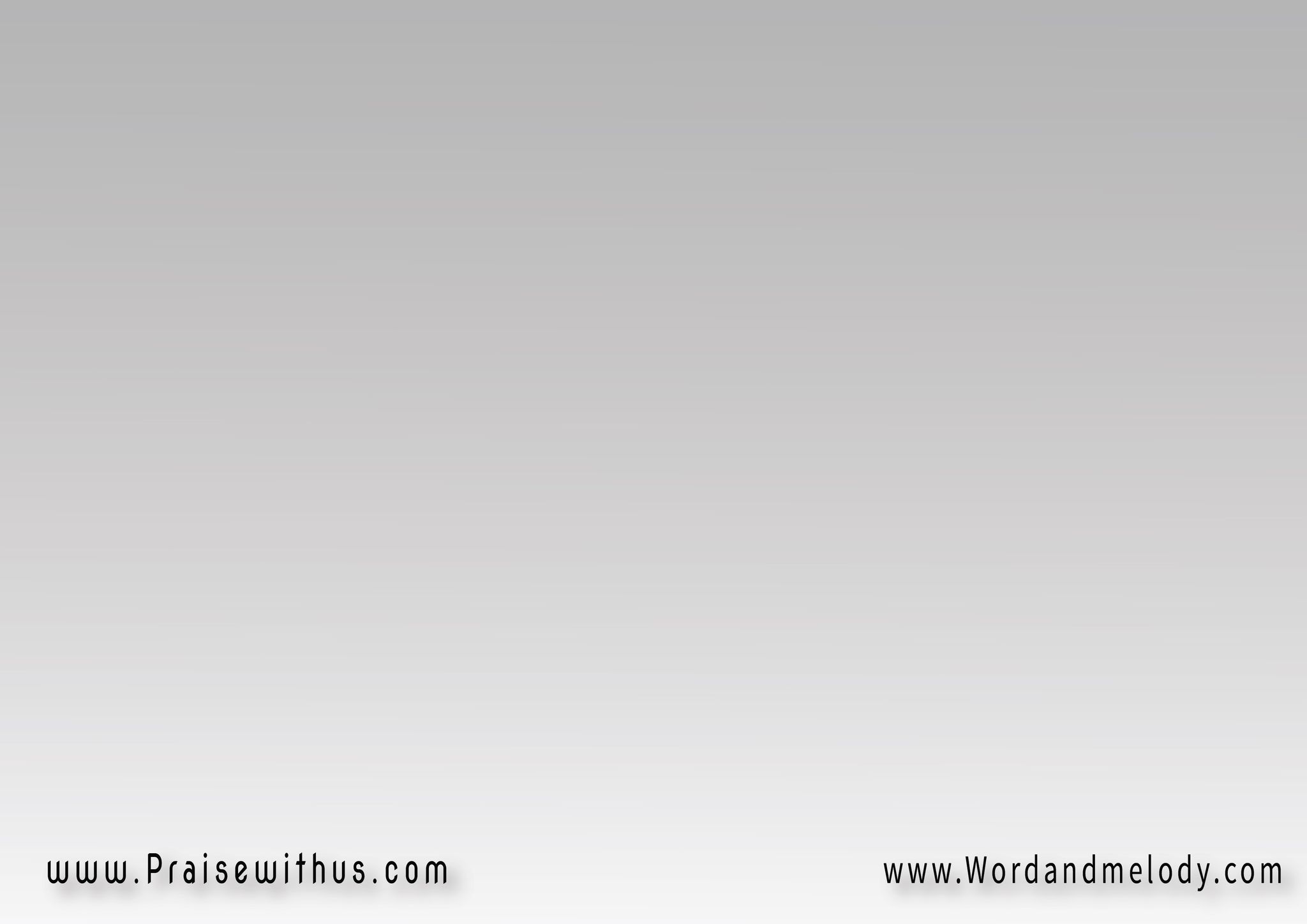 لاأسْتطيعُ لاأسْتطيعُ
أمــامَ ذي المَحَبَّـــةِلاأسْتطيعُ لاأسْتطيعُ   
أنْ أحْيـا في الخَطِيَّةِ
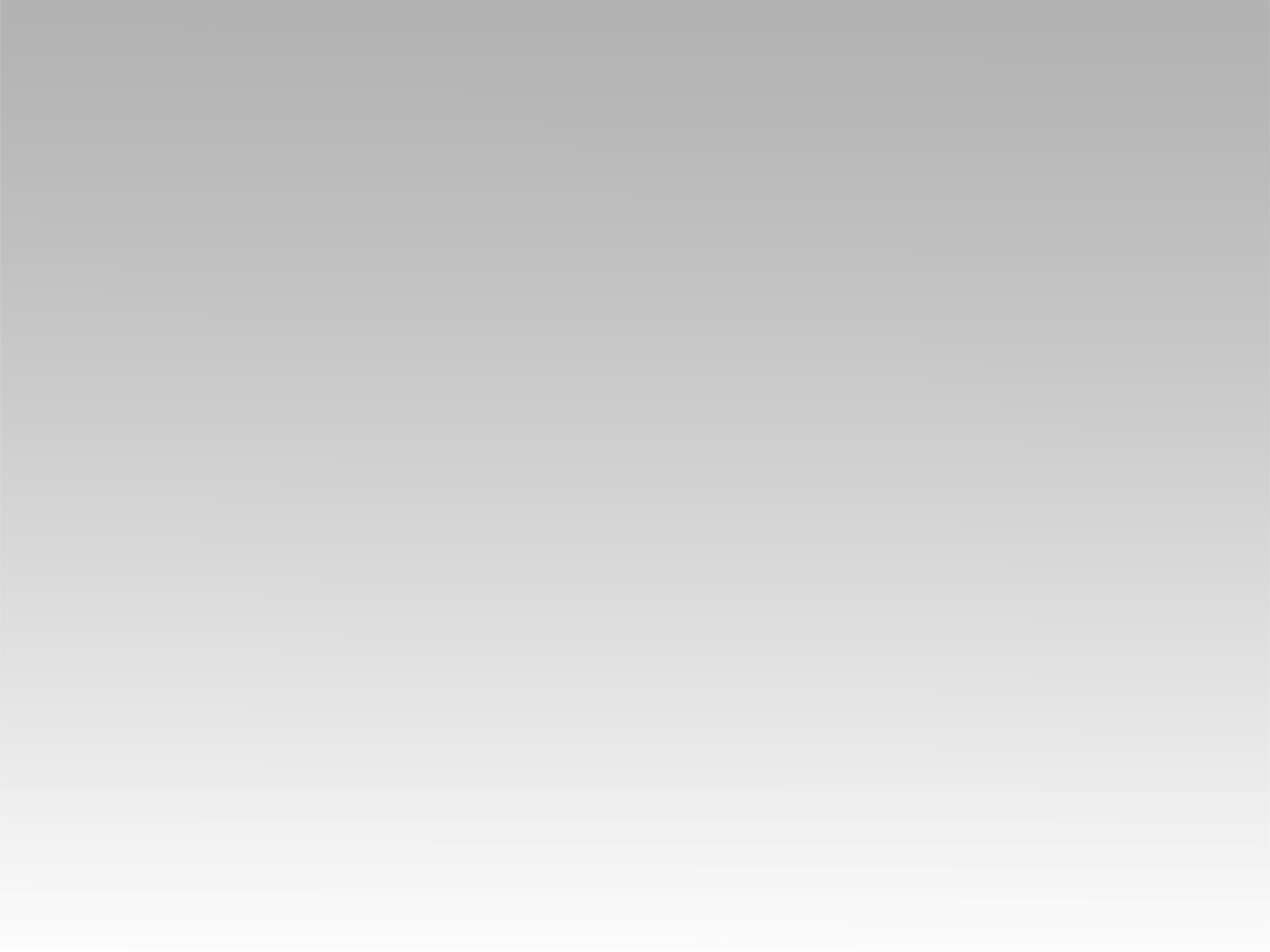 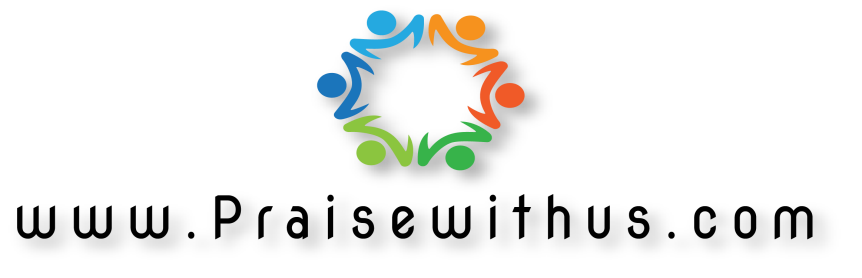